Principles of Curriculum Design … in STEM Education
Merrilyn Goos
University of Limerick
Outline
Understanding STEM education
Curriculum design components
Three models for organising curriculum:
 Disciplinary process driven
 Cross-curricular competencies
 Integrated curriculum
What is “STEM” education?
Increasing levels of integration: Which level applies in your context?
STEM and 21st century skills
Dimensions of 21st century skills: To what extent are these evident in your country’s curriculum?
[Speaker Notes: Countries that wish to improve student performance in the STEM disciplines are looking to their curricula to ensure there is a focus on both discipline knowledge and interpersonal, social and ethical values.
There are many lists of C21 skills – here is a summary.]
EPI*STEM’s focus in STEM education
What is a “curriculum”?
A curriculum is an attempt to communicate the essential principles and features of an educational proposal in such a form that it is open to critical scrutiny and capable of effective translation into practice’ (Stenhouse, 1975, p. 4).

Intended curriculum: vision laid out by curriculum designers
Implemented curriculum: teachers’ interpretation of formal written documents and the way they enact this in the classroom
Attained curriculum: learning experiences as perceived by students and what students actually learn
Curriculum design components
Rationale: What educational purposes and principles underpin the curriculum?
Aims and objectives: Towards which specific learning goals are students working?
Content: What are students learning and how is this sequenced?
Learning activities: How are students learning?
Teacher role: How is the teacher facilitating learning?
Curriculum design components (continued)
Materials and resources: With what are students learning?
Grouping: How are students allocated to various learning pathways and how are they organised for learning within the classroom?
Location: What are the social and physical characteristics of the learning environment?
Time: How much time is available for specific topics and learning tasks?
Assessment: How shall we know how far has learning progressed?
Curriculum design components
To what extent are these curriculum design components evident in your own curriculum document(s)?
Curriculum driven by disciplinary processes
A process-driven curriculum emphasises the “thinking and doing” of the discipline as well as its content.
Example: In mathematics education, process-driven school curricula emphasise problem solving, investigation, applications and modelling.
But there is an inevitable tension between representing the content and processes of a discipline.
The tension between mathematical content and mathematical process
How to represent the relationship between mathematical content and mathematical process?
Australian junior secondary school mathematics curriculum (1990s)
[Speaker Notes: Other State based curricula provided a general statement of what this process meant and tried to embed “Working mathematically” into the mathematical content strands. The drawback of this approach is that WM can become rather invisible, and without clear guidelines teachers could overlook these mathematical processes and their relationship with mathematical content.

So there are difficulties in both approaches, and this foreshadowed one of the tensions I want to analyse, namely the relationship between the mathematical content and mathematical proficiency (process) strands in the Australian Curriculum: Mathematics.]
Mathematical process as “proficiency”
In the US “Adding it up” report, mathematical proficiency is conceptualised as a single entity comprising interdependent strands.
[Speaker Notes: I mentioned earlier that the Australian Curriculum: Mathematics adapted the five strands of mathematical proficiency from the US “Adding it up” report.

In this report, mathematical proficiency is conceptualised as a single entity comprising interdependent strands.]
Cross-curricular competencies: Australian curriculum
Cross-curricular competencies: Irish curriculum
Integrated curriculum
Barriers to curriculum integration
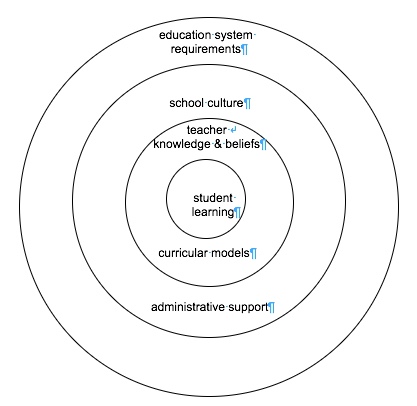